Financial Disclosure
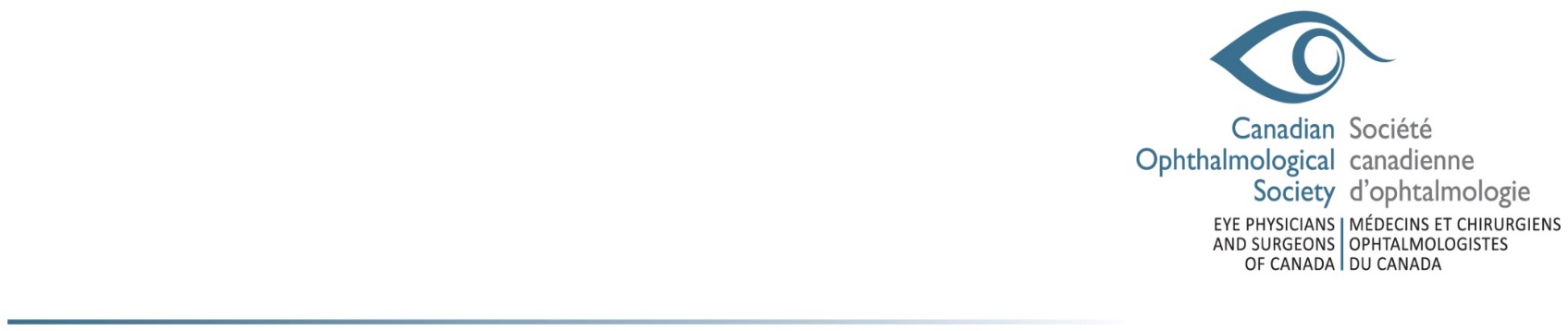 I hereby disclose any and all relationships with for-profit and/or not-for-profit organizations over the previous 2 years, not just those relevant to the subject being discussed.
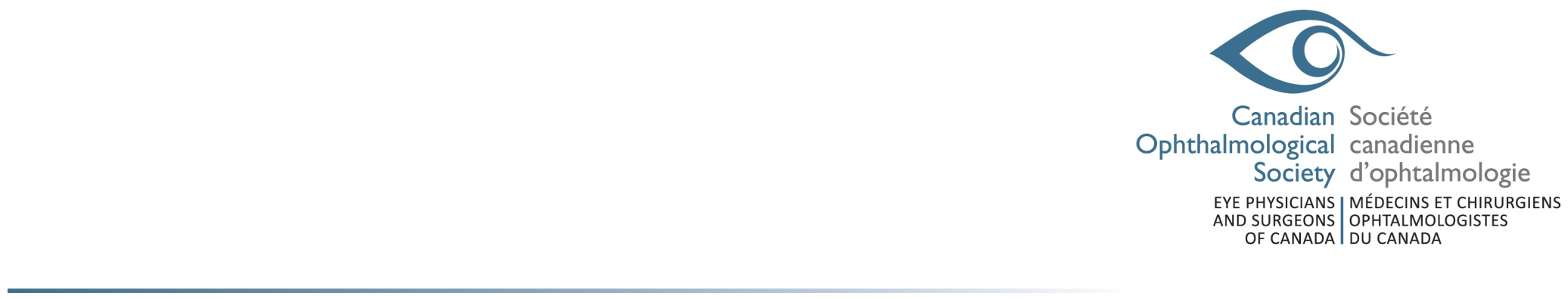 Financial Disclosure
I do not have any affiliation (financial or otherwise) with a for-profit or not-for-profit organization that may have a direct or indirect connection to the content of my presentation(s).
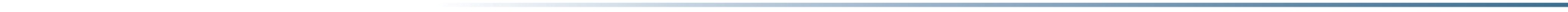